Decision Trees inAIMA, WEKA, and SCIKIT-LEARN
14_2_dt_examples
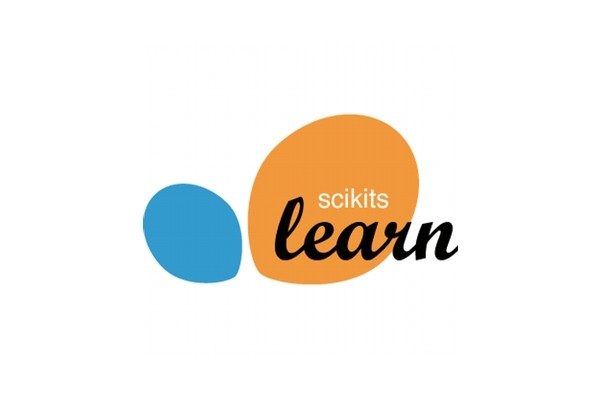 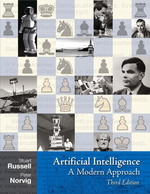 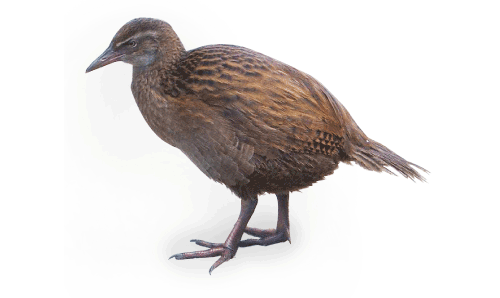 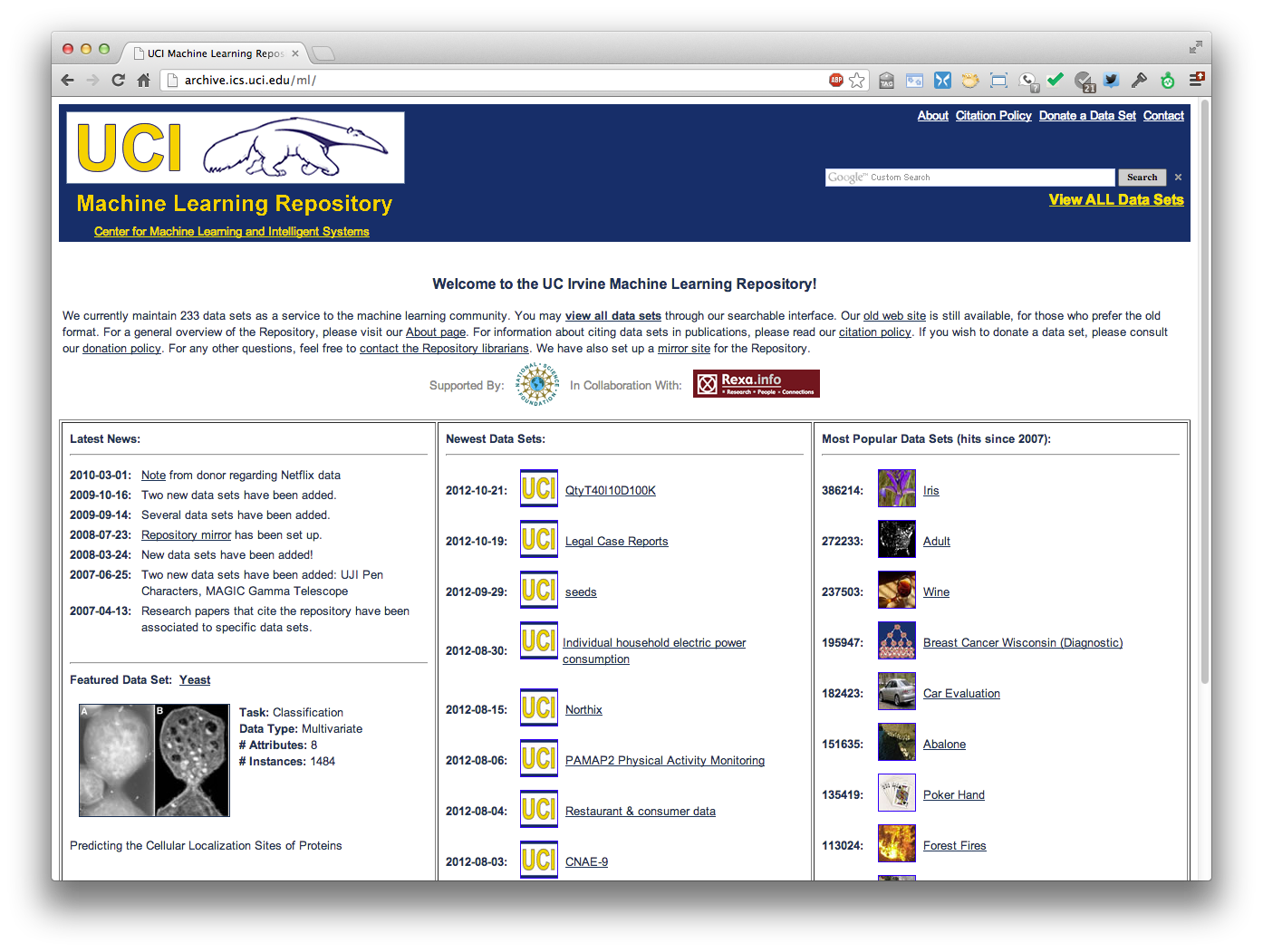 http://archive.ics.uci.edu/ml
Est. 1987!
370 data sets
[Speaker Notes: The UCI Machine Learning Repository maintains 370 (as of 2017-05-01) data sets as a service to the machine learning community.

The archive was created as an ftp archive in 1987 by David Aha and fellow graduate students at UC Irvine.]
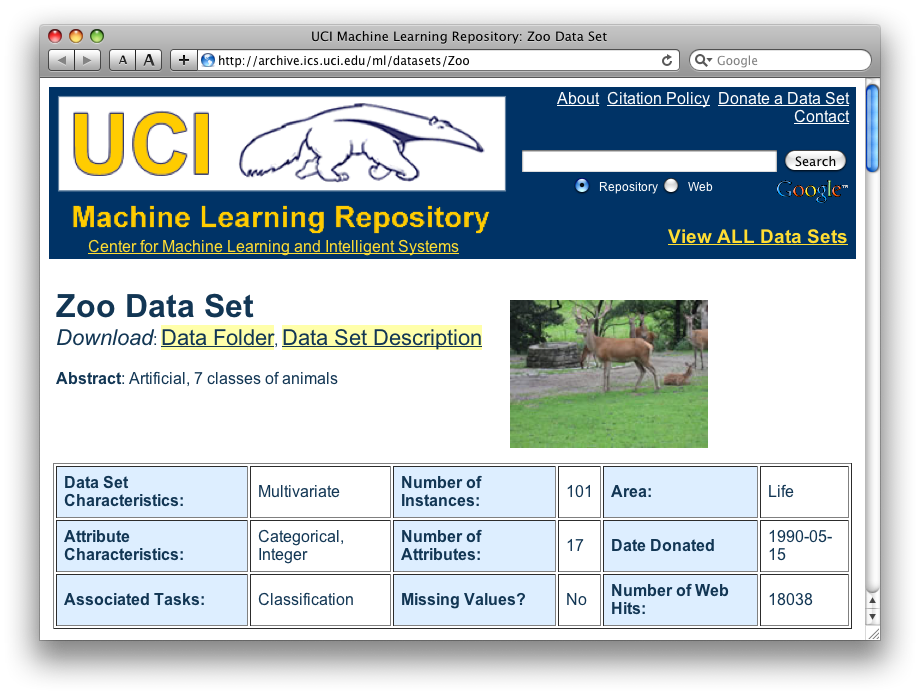 http://archive.ics.uci.edu/ml/datasets/Zoo
Zoo training data
animal name: string
hair: Boolean 
feathers: Boolean 
eggs: Boolean 
milk: Boolean 
airborne: Boolean 
aquatic: Boolean 
predator: Boolean 
toothed: Boolean 
backbone: Boolean 
breathes: Boolean 
venomous: Boolean 
fins: Boolean 
legs: {0,2,4,5,6,8}
tail: Boolean 
domestic: Boolean 
catsize: Boolean 
type: {mammal, fish, bird, shellfish, insect, reptile, amphibian}
categorylabel
101 Instances
aardvark,1,0,0,1,0,0,1,1,1,1,0,0,4,0,0,1,mammal
antelope,1,0,0,1,0,0,0,1,1,1,0,0,4,1,0,1,mammal
bass,0,0,1,0,0,1,1,1,1,0,0,1,0,1,0,0,fish
bear,1,0,0,1,0,0,1,1,1,1,0,0,4,0,0,1,mammal
boar,1,0,0,1,0,0,1,1,1,1,0,0,4,1,0,1,mammal
buffalo,1,0,0,1,0,0,0,1,1,1,0,0,4,1,0,1,mammal
calf,1,0,0,1,0,0,0,1,1,1,0,0,4,1,1,1,mammal
carp,0,0,1,0,0,1,0,1,1,0,0,1,0,1,1,0,fish
catfish,0,0,1,0,0,1,1,1,1,0,0,1,0,1,0,0,fish
cavy,1,0,0,1,0,0,0,1,1,1,0,0,4,0,1,0,mammal
cheetah,1,0,0,1,0,0,1,1,1,1,0,0,4,1,0,1,mammal
chicken,0,1,1,0,1,0,0,0,1,1,0,0,2,1,1,0,bird
chub,0,0,1,0,0,1,1,1,1,0,0,1,0,1,0,0,fish
clam,0,0,1,0,0,0,1,0,0,0,0,0,0,0,0,0,shellfish
crab,0,0,1,0,0,1,1,0,0,0,0,0,4,0,0,0,shellfish
…
Zoo example
> aipython
>>> from learning4e import *
>>> zoo
<DataSet(zoo): 101 examples, 18 attributes>
>>> zdt = DecisionTreeLearner(zoo)
>>> zdt(['shark',0,0,1,0,0,1,1,1,1,0,0,1,0,1,0,0]) #eggs=1
'fish'
>>> zdt(['shark',0,0,0,0,0,1,1,1,1,0,0,1,0,1,0,0]) #eggs=0
‘mammal’
[Speaker Notes: Sharks bear their young alive]
Zoo example
>> zdt
DecisionTree(13, 'legs', {0: DecisionTree(12, 'fins', {0: DecisionTree(8, 'toothed', {0: 'shellfish', 1: 'reptile'}), 1: DecisionTree(3, 'eggs', {0: 'mammal', 1: 'fish'})}), 2: DecisionTree(1, 'hair', {0: 'bird', 1: 'mammal'}), 4: DecisionTree(1, 'hair', {0: DecisionTree(6, 'aquatic', {0: 'reptile', 1: DecisionTree(8, 'toothed', {0: 'shellfish', 1: 'amphibian'})}), 1: 'mammal'}), 5: 'shellfish', 6: DecisionTree(6, 'aquatic', {0: 'insect', 1: 'shellfish'}), 8: 'shellfish'})
>>> zt.display()
Test legs
 legs = 0 ==> Test fins
     fins = 0 ==> Test toothed
         toothed = 0 ==> RESULT =  shellfish
         toothed = 1 ==> RESULT =  reptile
     fins = 1 ==> Test eggs
         eggs = 0 ==> RESULT =  mammal
         eggs = 1 ==> RESULT =  fish
 legs = 2 ==> Test hair
     hair = 0 ==> RESULT =  bird
     hair = 1 ==> RESULT =  mammal
 legs = 4 ==> Test hair
     hair = 0 ==> Test aquatic
         aquatic = 0 ==> RESULT =  reptile
         aquatic = 1 ==> Test toothed
             toothed = 0 ==> RESULT =  shellfish
             toothed = 1 ==> RESULT =  amphibian
     hair = 1 ==> RESULT =  mammal
 legs = 5 ==> RESULT =  shellfish
 legs = 6 ==> Test aquatic
     aquatic = 0 ==> RESULT =  insect
     aquatic = 1 ==> RESULT =  shellfish
 legs = 8 ==> RESULT =  shellfish
Zoo example
8
legs
shellfish
0
2
5
6
4
hair
fins
aquatic
shellfish
0
0
insect
1
1
0
eggs
tooth
shellfish
aquatic
0
1
hair
1
0
1
1
mammal
shellfish
0
tooth
0
mammal
fish
reptile
1
0
bird
shellfish
reptile
reptile
>>> dt.dt.display()
Test legs
 legs = 0 ==> Test fins
     fins = 0 ==> Test toothed
         toothed = 0 ==> RESULT =  shellfish
         toothed = 1 ==> RESULT =  reptile
     fins = 1 ==> Test milk
         milk = 0 ==> RESULT =  fish
         milk = 1 ==> RESULT =  mammal
 legs = 2 ==> Test hair
     hair = 0 ==> RESULT =  bird
     hair = 1 ==> RESULT =  mammal
 legs = 4 ==> Test hair
     hair = 0 ==> Test aquatic
         aquatic = 0 ==> RESULT =  reptile
         aquatic = 1 ==> Test toothed
             toothed = 0 ==> RESULT =  shellfish
             toothed = 1 ==> RESULT =  amphibian
     hair = 1 ==> RESULT =  mammal
 legs = 5 ==> RESULT =  shellfish
 legs = 6 ==> Test aquatic
     aquatic = 0 ==> RESULT =  insect
     aquatic = 1 ==> RESULT =  shellfish
 legs = 8 ==> RESULT =  shellfish
Zoo example
After adding the shark example to the training data & retraining
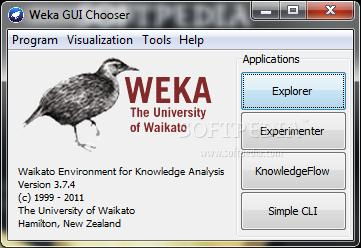 Weka
Open-source Java machine learning tool
http://www.cs.waikato.ac.nz/ml/weka/
Implements many classifiers & ML algorithms
Uses common data representation format; easy to try different ML algorithms and compare results
Comprehensive set of data pre-processing tools and evaluation methods
Three modes of operation: GUI, command line, Java API
10
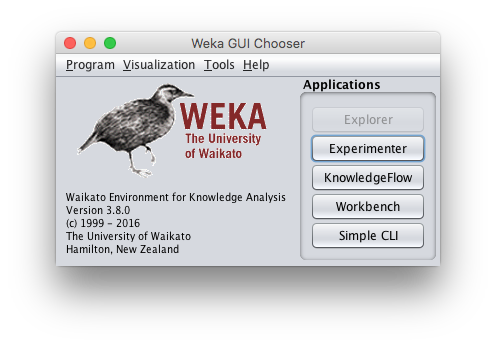 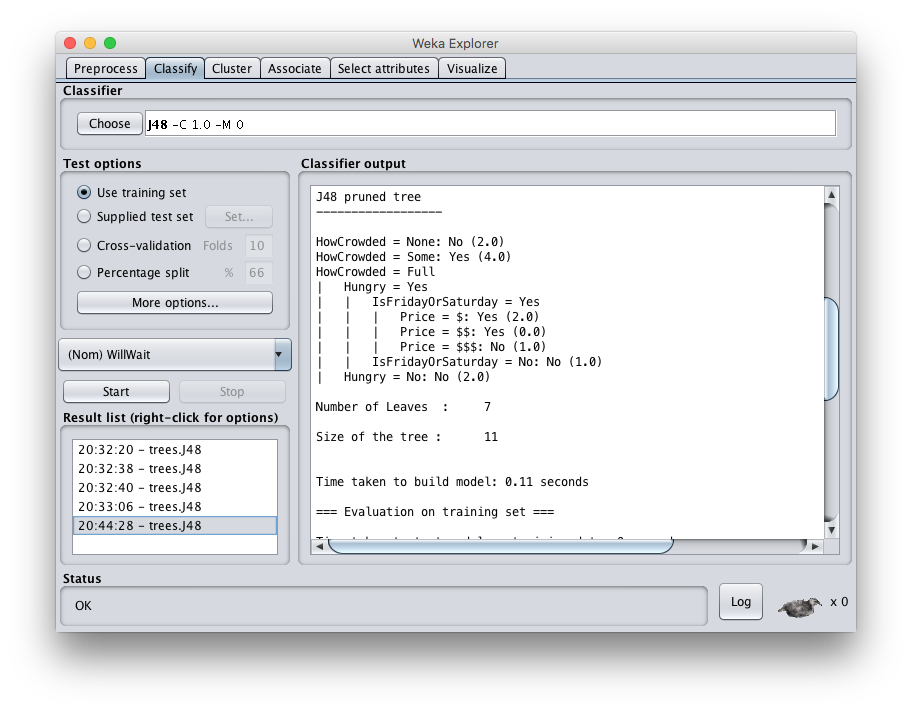 Common .arff* data format
% Simplified data for predicting heart disease with just six variables
% Comments begin with a % allowed at the top
@relation heart-disease-simplified
@attribute age numeric
@attribute sex { female, male }
@attribute chest_pain_type { typ_angina, asympt, non_anginal, atyp_angina}
@attribute cholesterol numeric
@attribute exercise_induced_angina {no, yes}
@attribute class {present, not_present}

@data
63,male,typ_angina,233,no,not_present
67,male,asympt,286,yes,present
67,male,asympt,229,yes,present
38,female,non_anginal,?,no,not_present
...
age is a numeric attribute
sex is a nominal attribute
class is target variable
Training data
*ARFF = Attribute-Relation File Format
Weka demo
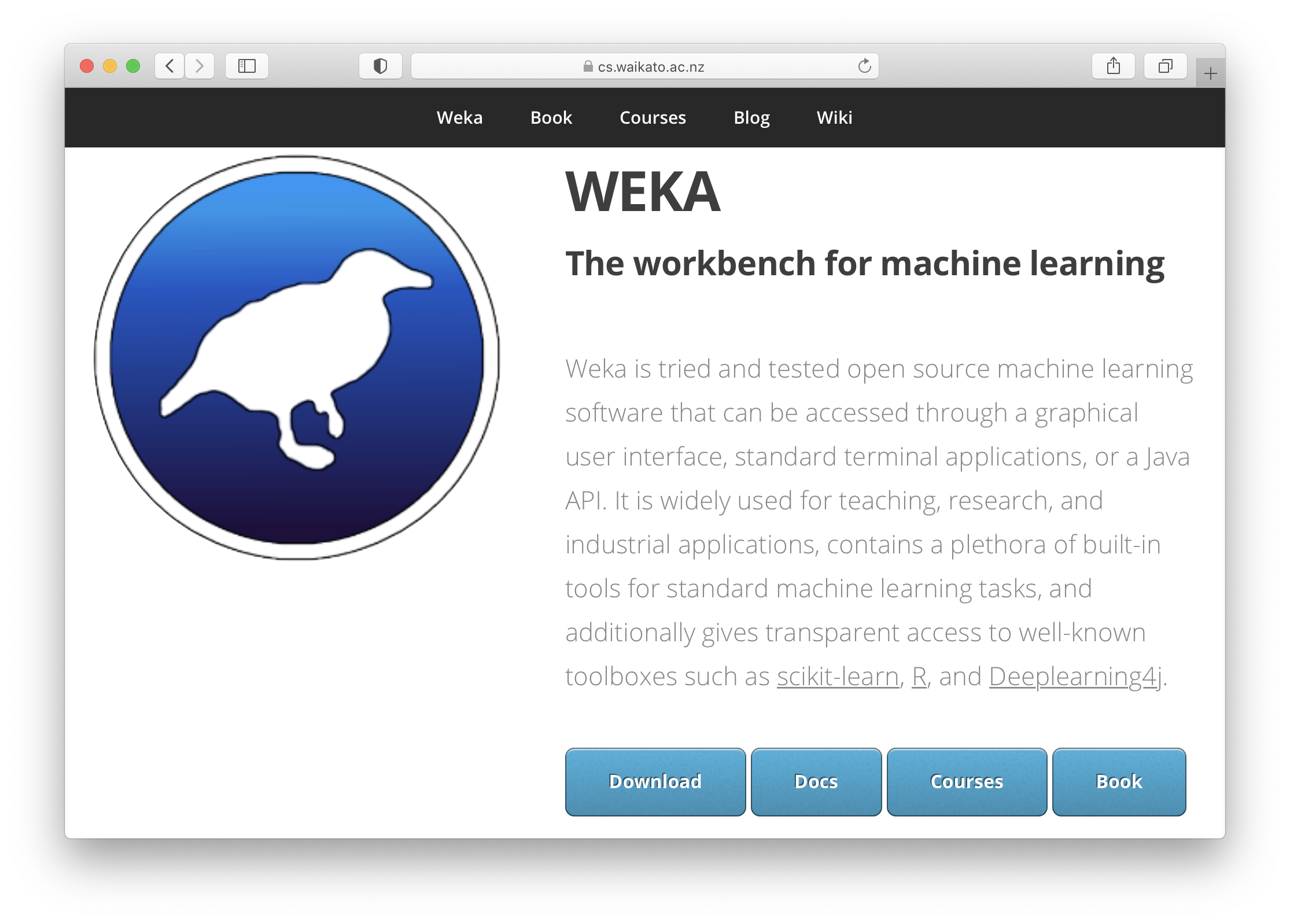 https://cs.waikato.ac.nz/ml/weka/
13
Install Weka
Download and install Weka
cd to your weka directory
Invoke the GUI interface or call components from the command line
You may want to set environment variables (e.g., CLASSPATH) or aliases (e.g., weka)
Getting your data ready
Our class code repo’s ML directory has several data files for the restaurant example
restaurant.csv: original data in simple text format
restaurant.arff: data put in Weka’s arff format
restaurant_test.arff: more data for test/evaluation
restaurant_predict.arff: new data we want predictions for using a saved model
#1 is the raw training data we’re given
We’ll train and save a model with #2
Test it with #3
Predict target on new data with #4
Open Weka app
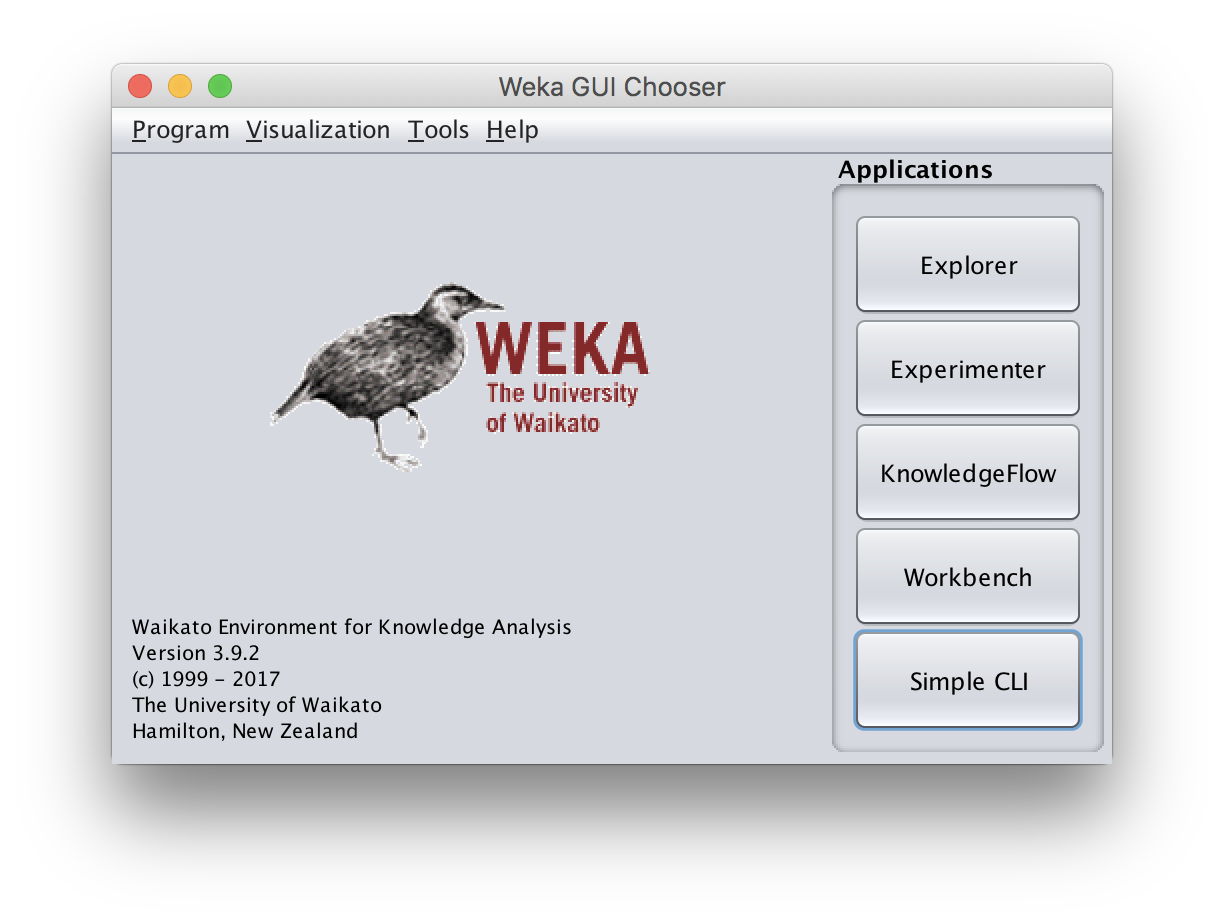 cd /Applications/weka
java -jar weka.jar
Apps optimized for different tasks
Start with Explorer
Explorer Interface
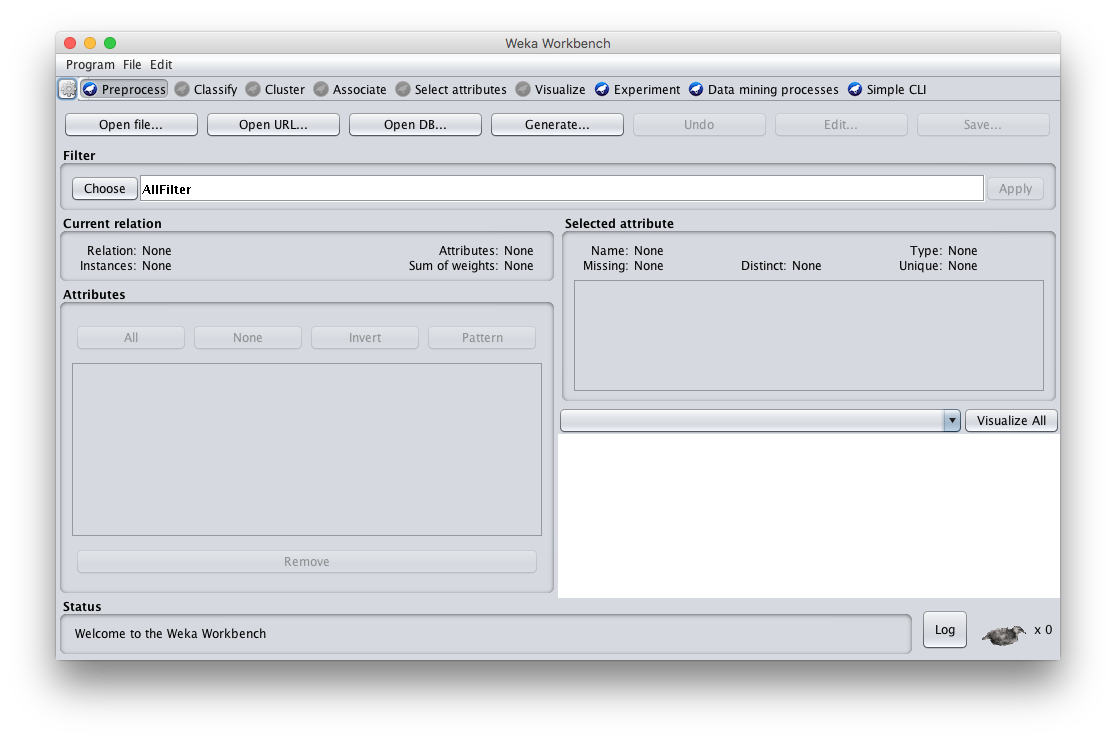 Starts with Data Preprocessing; open file to load data
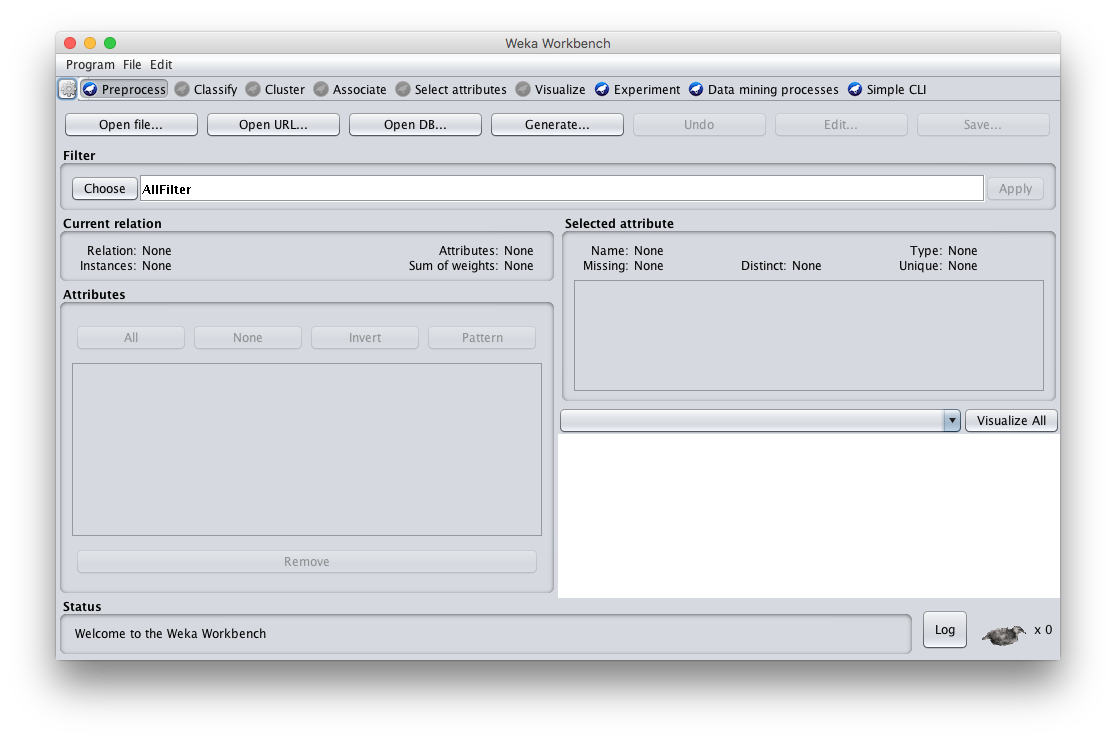 Load restaurant.arff training data
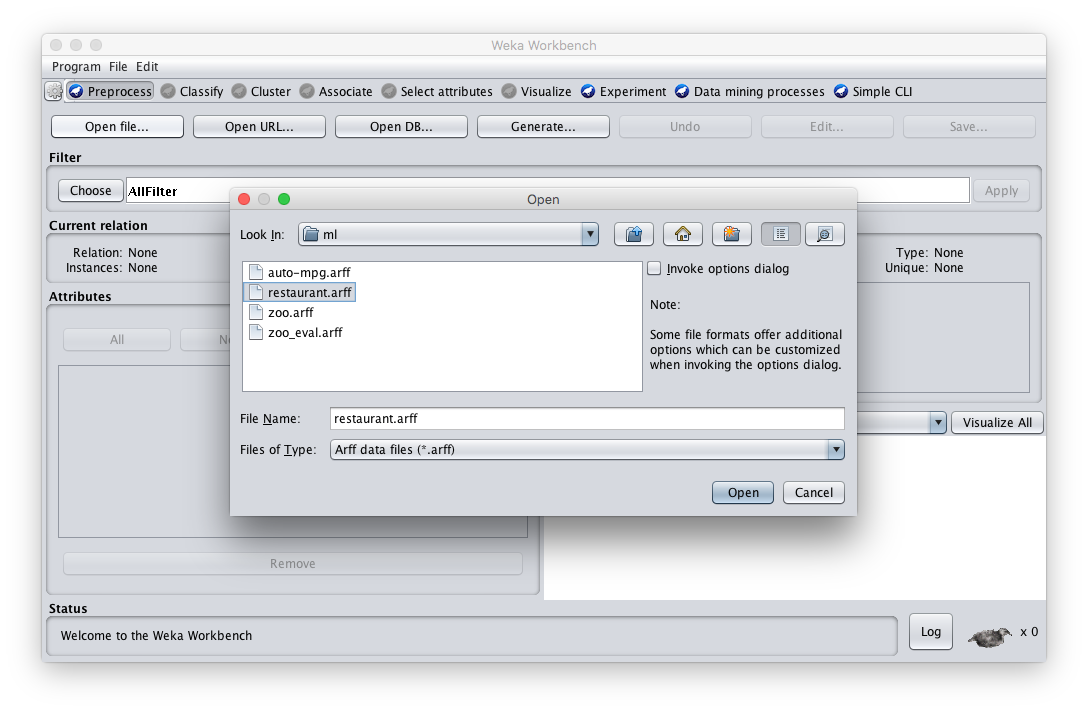 We can inspect/remove features
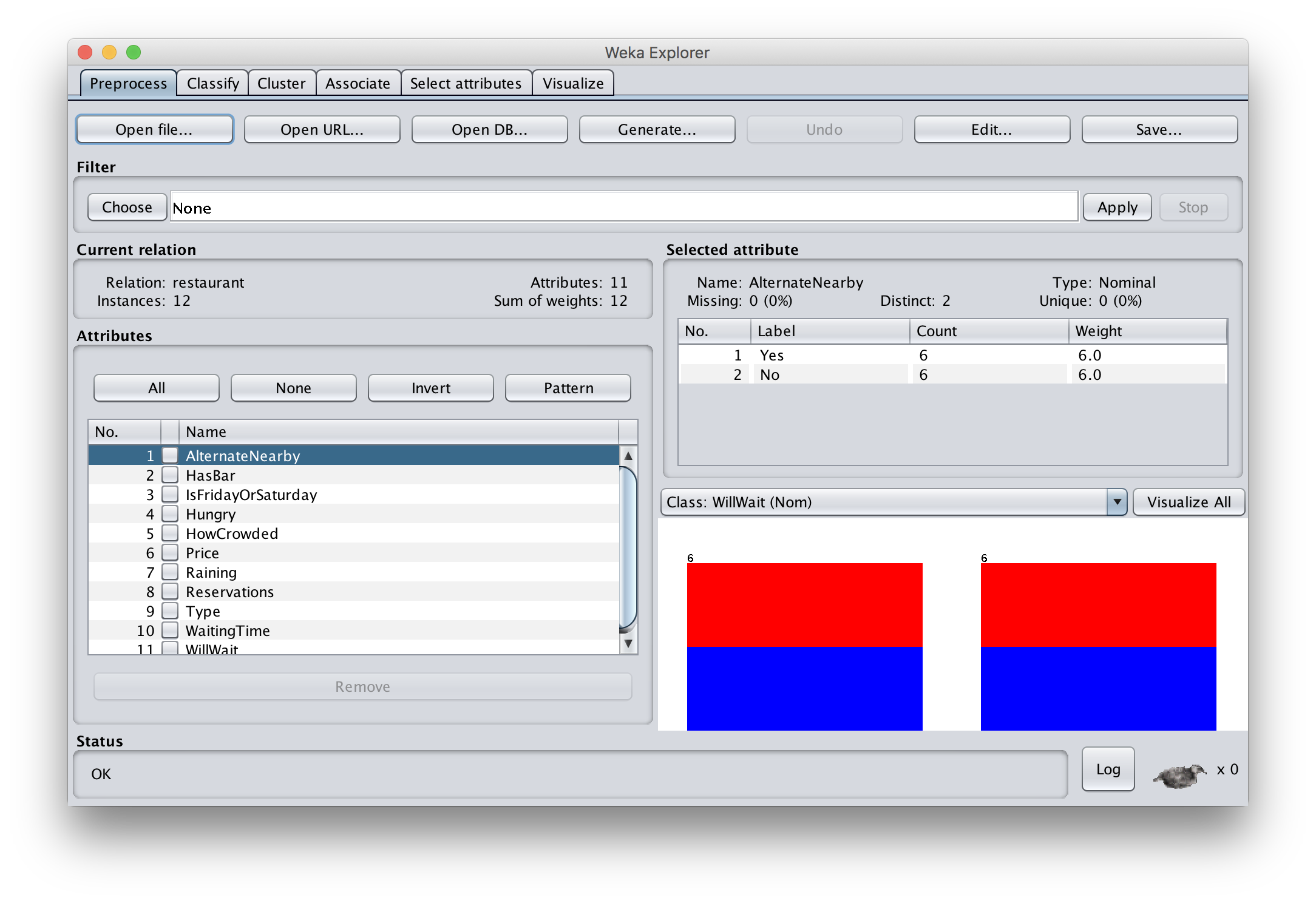 Select: classify > choose > trees > J48
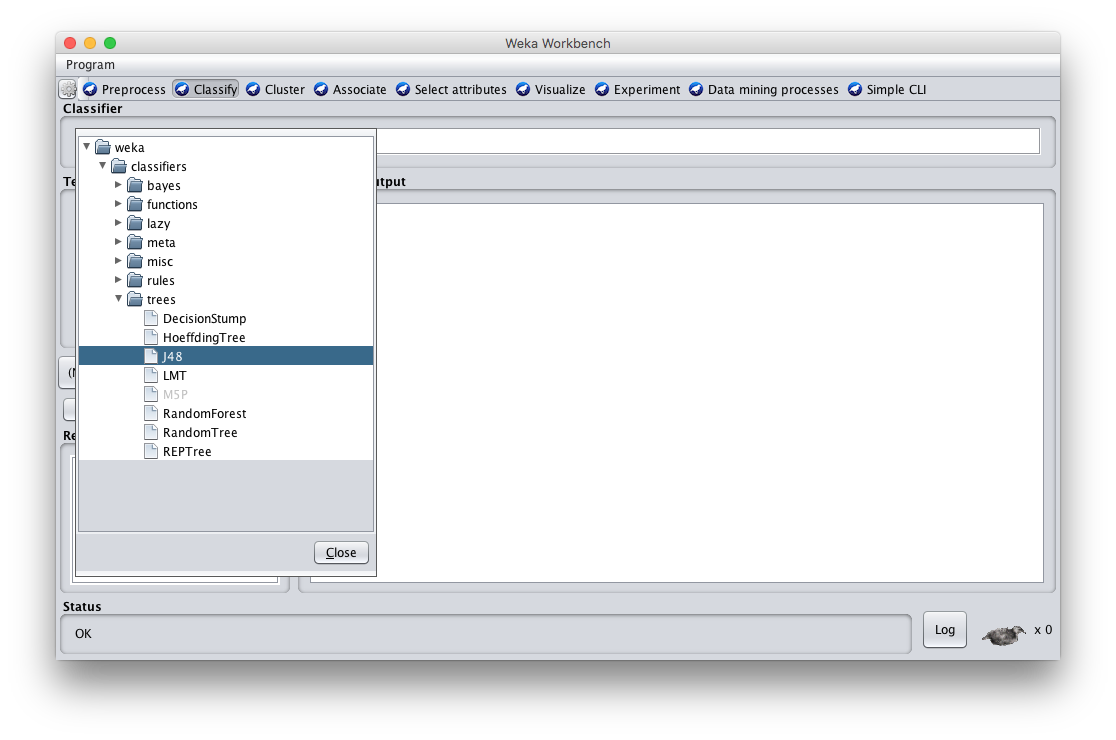 Adjust parameters
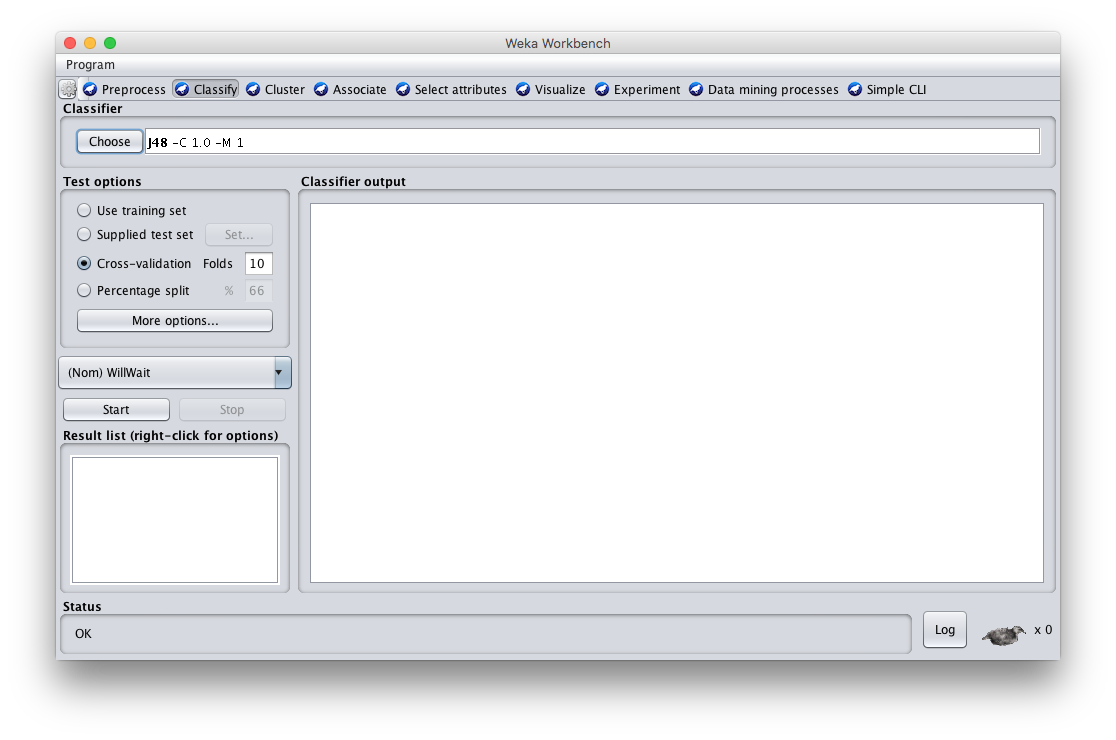 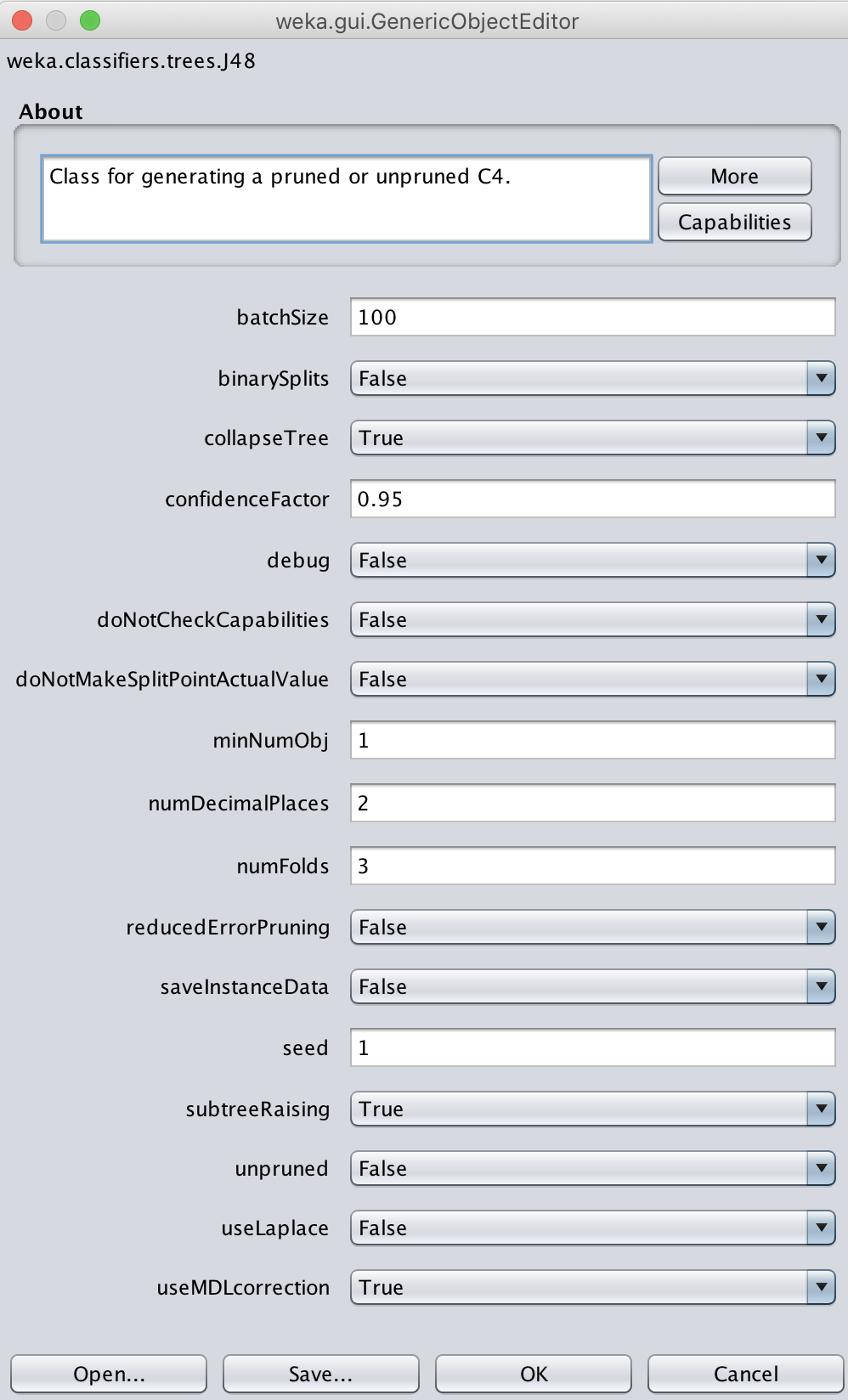 Select the testing procedure
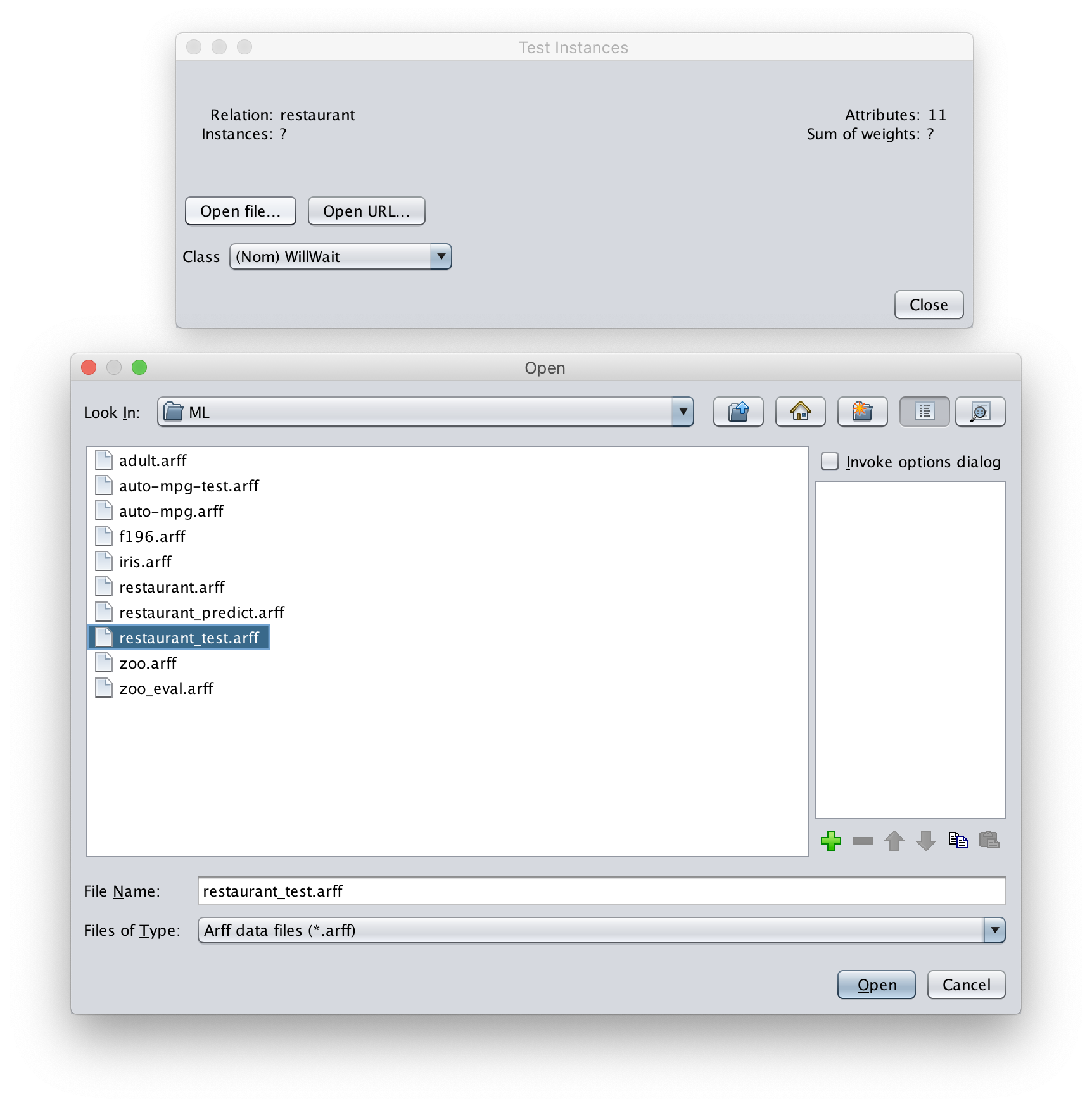 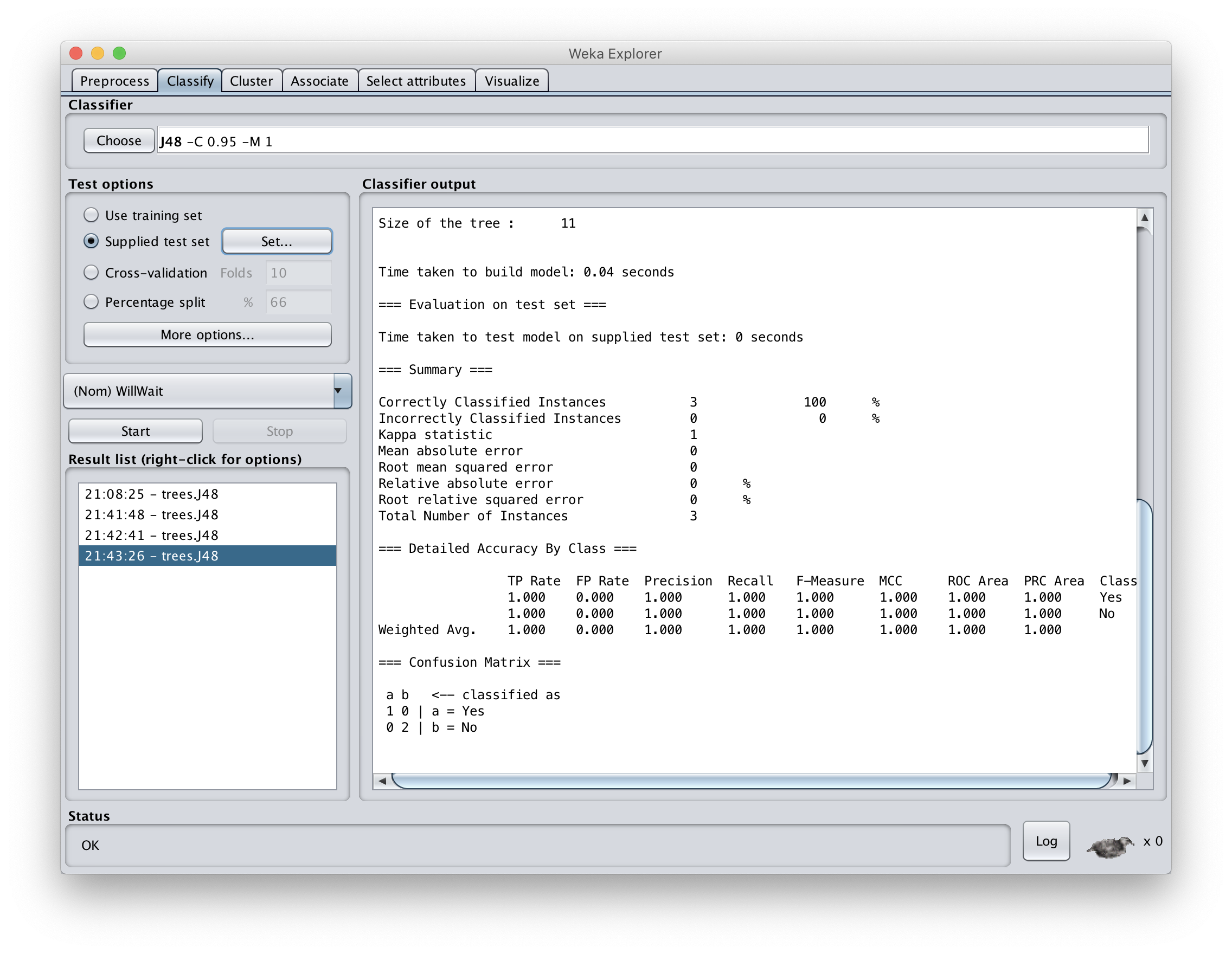 See training results
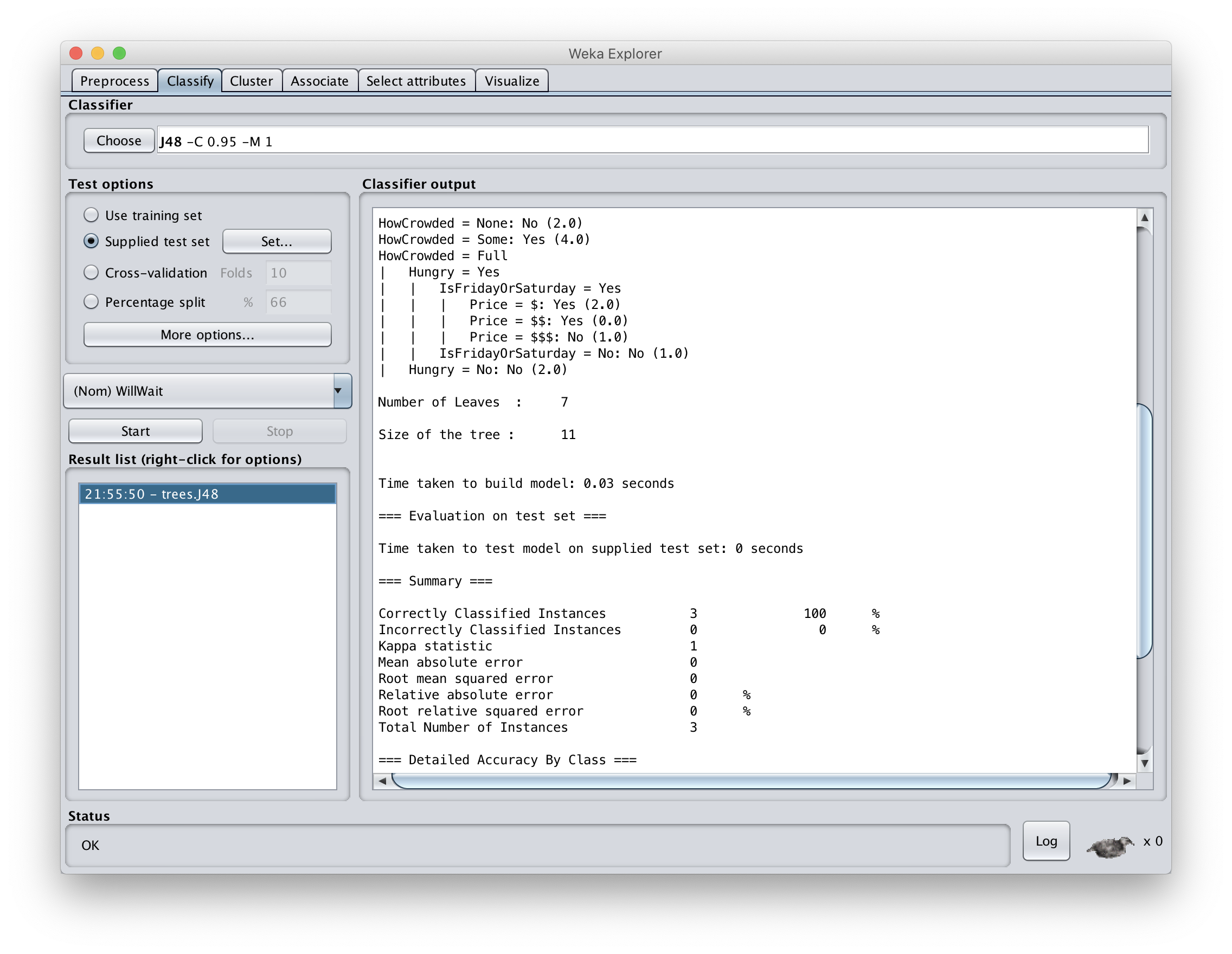 Compare results
HowCrowded = None: No (2.0)
HowCrowded = Some: Yes (4.0)
HowCrowded = Full
|   Hungry = Yes
|   |   IsFridayOrSaturday = Yes
|   |   |   Price = $: Yes (2.0)
|   |   |   Price = $$: Yes (0.0)
|   |   |   Price = $$$: No (1.0)
|   |   IsFridayOrSaturday = No: No (1.0)
|   Hungry = No: No (2.0)
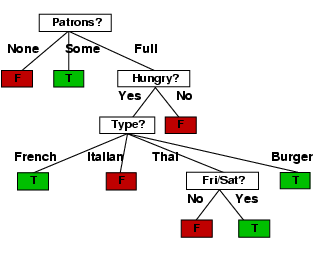 J48 pruned tree: nodes:11; leaves:7, max depth:4
ID3 tree: nodes:12; leaves:8, max depth:4
The two decision trees are equally good
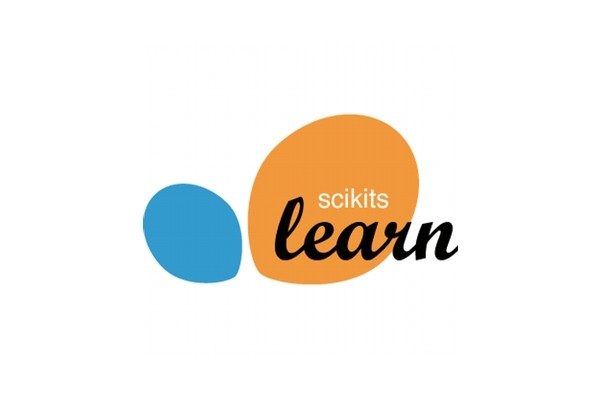 scikit-learn
Popular open source ML and data analysis tools for Python
Built on NumPy, SciPy, and matplotlib for efficiency
However decision tree tools are a weak area
E.g., data features must be numeric, so working with restaurant example requires conversion
Perhaps because DTs not used for large problems
We’ll look at using it to learn a DT for the classic iris flower dataset
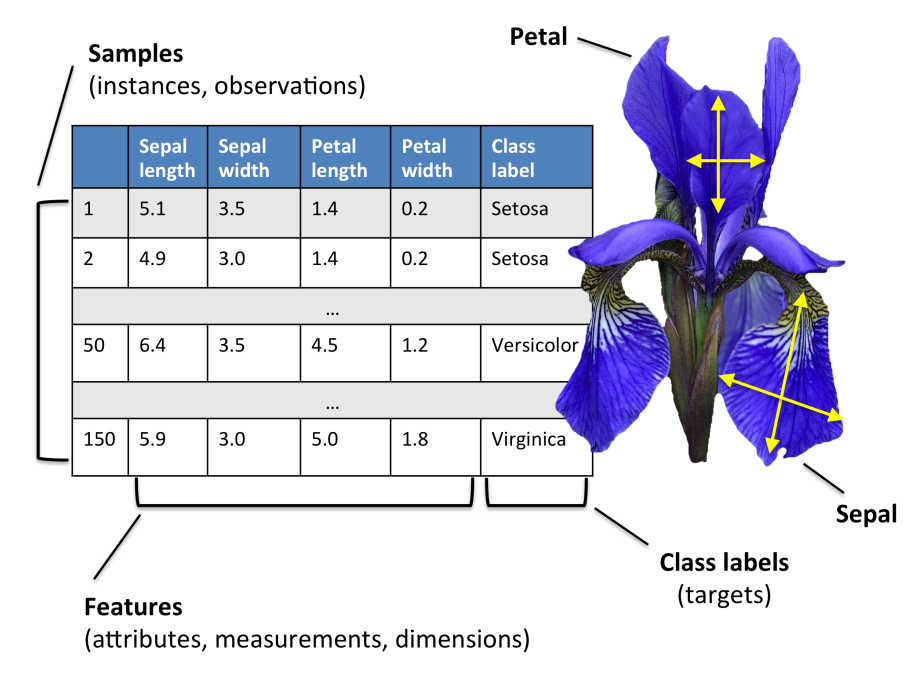 50 samples from each of three species of Iris (setosa, virginica, versicolor) with four data features: length and width of the sepals and petals in centimeters
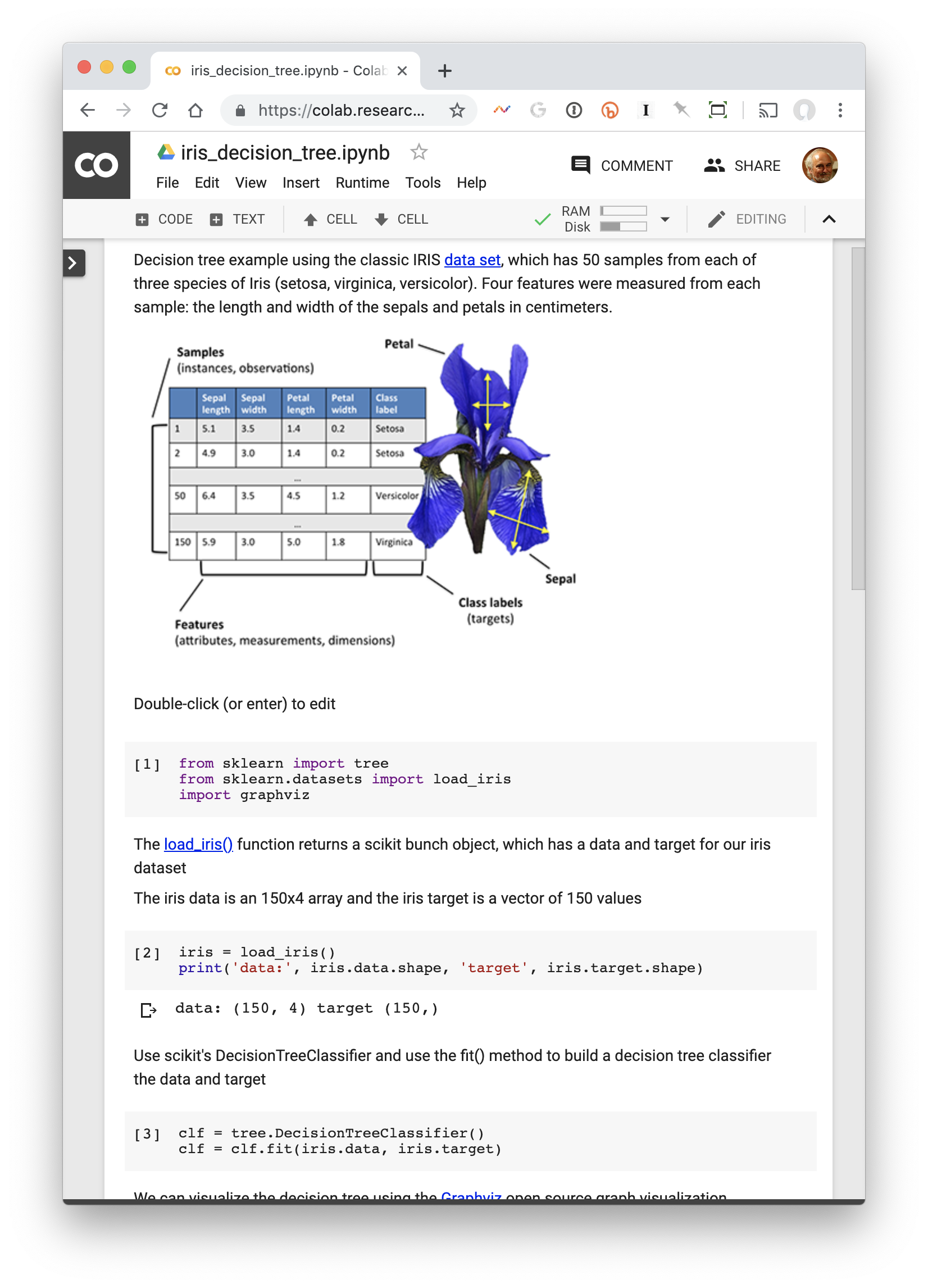 Scikit DT
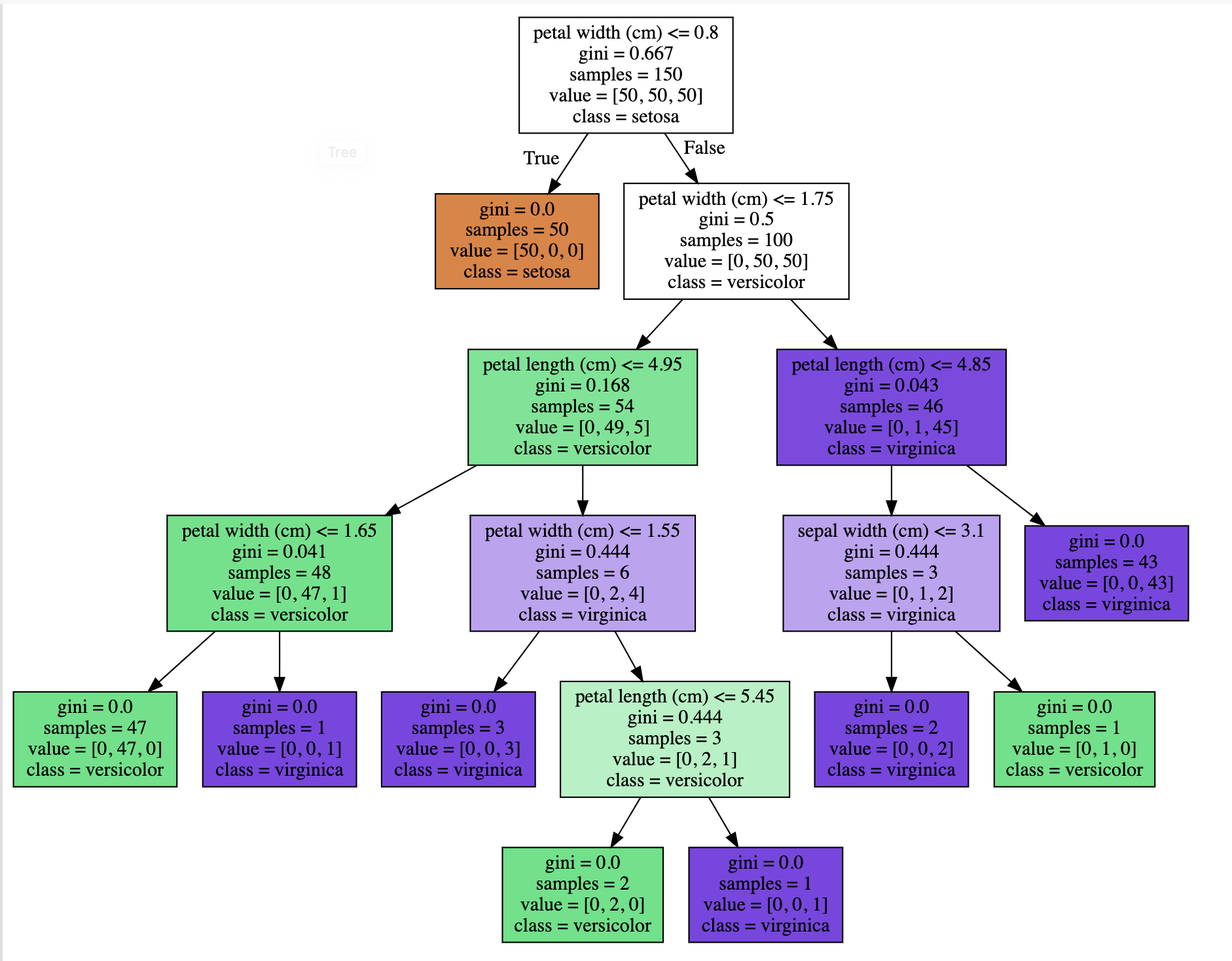 from sklearn import tree, datasets
import graphviz, pickle
iris = datasets.load_iris()
clf = tree.DecisionTreeClassifier()
clf = clf.fit(iris.data, iris.target)
pickle.dump(clf, open(‘iris.p’, ‘wb’))
tree.export_graphviz(clf, out_file=“iris.pdf”)
http://bit.ly/iris671
Weka vs. scikit-learn vs. …
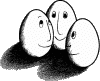 Weka: good for experimenting with many ML algorithms
Other tools are more efficient & scalable
Scikit-learn: popular and efficient suite of open-source machine-learning tools in Python
Uses NumPy, SciPy, matplotlib for efficiency
Preloaded into Google’s Colaboratory
Custom apps for a specific ML algorithm are often preferred for speed or features